とちぎ気候変動対策連携フォーラム
会  員  募  集
本フォーラムは、「産学官金」の連携により、気候変動が経営に及ぼす影響についての理解促進、気候変動をチャンスと捉えた気候変動対策ビジネスの促進等を目的とし、経済と環境の好循環、2050年カーボンニュートラルの実現を目指します。
会費無料
会員になると…
セミナー・交流会に参加 できます。
金融動向等の紹介、先進事例の共有、会員間の交流 等
コーディネーターによる支援 が受けられます。
知見・技術のマッチング、個別相談 等
県内で活動する企業、教育機関
NPO等の地域団体、行政機関（市町）
対 象
入会申込書に必要事項を記入の上、
郵送・FAX・メールのいずれかの方法により、　　　以下の担当まで送付願います。
申 込
とちぎ気候変動対策連携フォーラム事務局
　栃木県気候変動適応センター（栃木県環境森林部気候変動対策課）
T E L 028-623-3187　F A X  028-623-3259
E-mail：tochi-tekiou@pref.tochigi.lg.jp
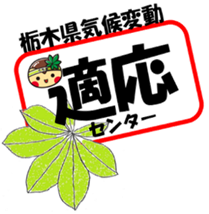 〔申込先〕
　郵送・FAX・メールのいずれかの方法によりお申し込み下さい。
　〒320-8501　栃木県宇都宮市塙田１－１－２０
　栃木県環境森林部気候変動対策課　御中
　FAX：028-623-3259　　E-mail：tochi-tekiou@pref.tochigi.lg.jp
とちぎ気候変動対策連携フォーラム入会申込書
※会員情報（団体名・所在地）を栃木県ホームページで公表させていただきますので、あらかじめ御承知おき下さい。
※入会申込書に御記入いただいた情報を目的外に使用することはありません。
※入会申込書に御記入いただいた情報は、本フォーラムの運営上必要な範囲内で、名簿、栃木県（フォーラム）ホームページ等に使用させていただきますので、御了承願います。
※Ｅ-mailアドレスは、フォーラムからの情報を受けるアドレスを御記入願います。
※　＊（資本金、従業員数、創業）については任意記入です。